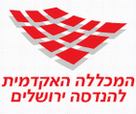 JCE Notifier
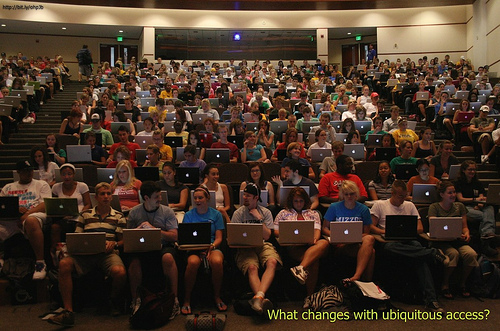 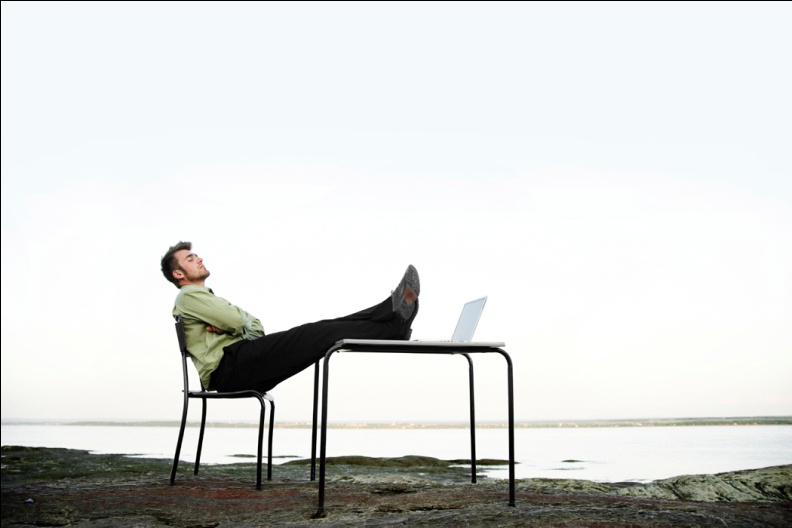 What is JCE Notifier
Is a program that will organize the JCE students life by easily retrieving relevant information such as :
 1- Messages from the administration 		
 2- Newly added material to course sites
 3- Exam Scores
 4- Reminder of project submission dates
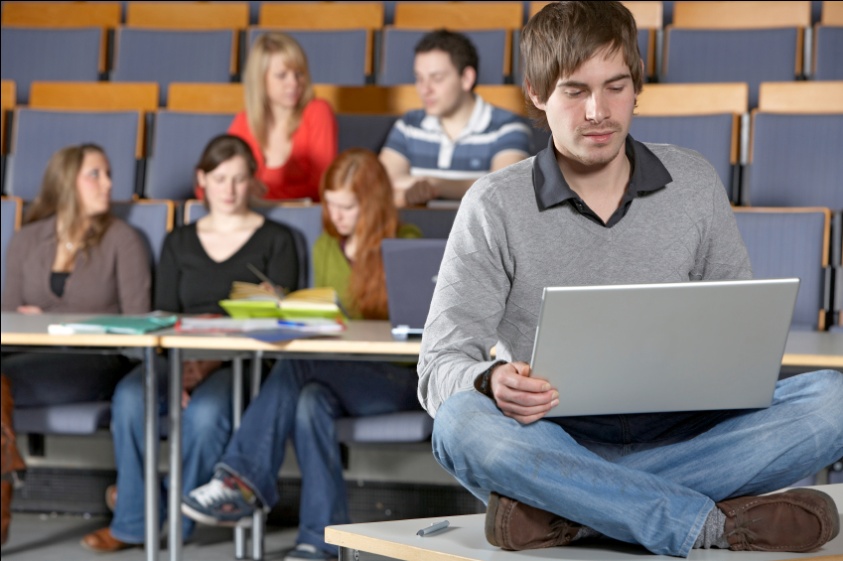 Benefits
Most students have a personal computer with them at all times and most of the time it is on standby so that in each break or so they check to see if anything new has been uploaded to the colleges website. By using our application they can save time by just entering their username and password once and it will always and automatically retrieve all the needed data.
Program  start up with Operating System
Contact JCE Servers and retrieve information
Automatically Download new files to Designated Folder
User friendly window is opened and shows user all new activity
Show balloon in the corner of the users screen to notify him of  update